Inducing Learning gLMPM -  (induction is opposite to deduction,deduction = querying, induction = learning the right query)
Peter Vojtas
Content
We have extended the portfolio of models in hope some of them will fit to user’s behavior. Let’s try to find methods to learn from data generated by respective models 
Heuristics
Identification of aggregation function (tuning parameters) 
statistical
There was some learning of LMPM preferences in NSWI166 – specific methods under specific circumstances of data distribution, 
Our experiments involve:
Experiment 1. LMPM learning, more general data distribution, hill/valley attribute preferences
Experiment 2. Data generated by product disjunction on respective PC contour lines
Experiment 3. Data generated by product conjunction on respective PC contour lines
Experiment 4. Arbitrary Pareto compliant contour lines
NDBI021 User Preferences Vojtas 7/14
Learning generalized LMPM
2
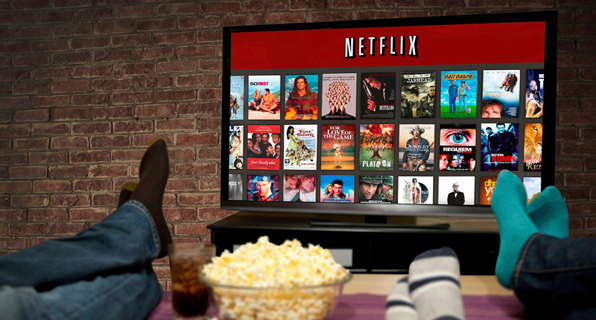 User’s 
preference learning
We have User behavior 
Implicit behavior interpreted as explicit rating
Would like to 
have an
gLMPM user model                                                                             to compute top-k                                                                               for recommendation
Can we make this                                         recommendation                                                       visual? Human                                                               intuitive?
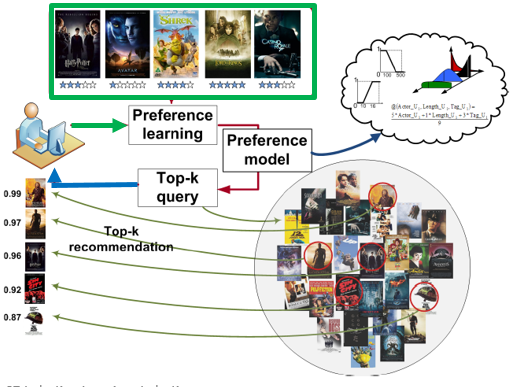 NDBI021 User Preferences Vojtas 7/14
Learning generalized LMPM
3
Repetition - learning from NSWI166, go to
C1 TEST M2 A2
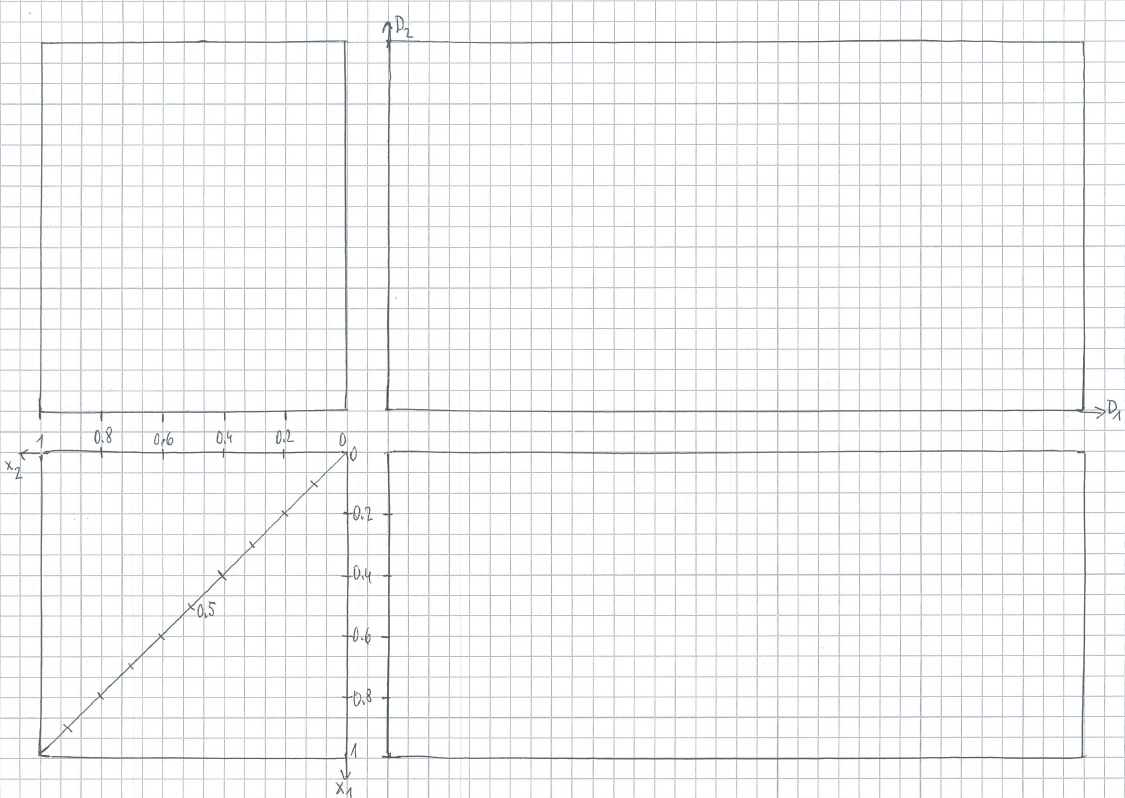 A .3
X .5
A .3
B .3
Y .5
B .3
D .5
C .4
E .7
C .4
F .7
Z .6
D .5
E .7
F .7
B .3
X .5
A .3
C .4
Y .5
Z .6
NDBI021 User Preferences Vojtas 7/14
Learning generalized LMPM
4
Experiment 1.
LMPM learning, more general data distribution, hill/valley attribute preferences
NDBI021 User Preferences Vojtas 7/14
Learning generalized LMPM
5
Generating data
D2
Ex.1 can be hill – valley 
We would like to generate data in such a way that learning aggr. needs a new method

There will be no data with same preference

Choose aggr.  
 (2x1 + x2)/3
D1
1
0
x2
NDBI021 User Preferences Vojtas 7/14
Learning generalized LMPM
6
x1
1
Generating data
D2
Ex.1 can be hill – valley , new @ methods needed

 Draw all decimal valued contour lines of (2x1 + x2)/3 
And chose one point on each. 
 
Only for copying
D1
1
0
x2
NDBI021 User Preferences Vojtas 7/14
Learning generalized LMPM
7
x1
1
Generating data
D2
Ex.1 can be hill – valley , new @ methods needed

We have decimal valued contour lines of (2x1 + x2)/3 
points on each. 

Chose attr. prefs. hill/valley
D1
1
0
x2
NDBI021 User Preferences Vojtas 7/14
Learning generalized LMPM
8
x1
1
Generating data
D2
0.4
Ex.1 can be hill – valley , new @ methods needed

We have decimal valued contour lines of (2x1 + x2)/3 
points on each. and
attr. prefs. 

Each point has  four coimages in DC – chose one possibility rotating choice in quadrants (this can be changed in future  data set generation). 

Pref.score is also ID

Fix also train/ test set.
0.1
0.5
0.9
0.8
0.7
0.6
0.2
D1
1
0
0.3
x2
NDBI021 User Preferences Vojtas 7/14
Learning generalized LMPM
9
x1
1
train
D2
valley
0.4
hill
0.1
Ex.1 method i1 
First decide hill / valley – projection smaller / bigger. 
   To learn an LMPM model, first a method i1 for atr.prefs. 
    We find four  candidates for peak / valley points by center of mass (min and max pairs). Chose a red one, more regularly dividing train set

Find candidates in PC
hill
0.9
0.7
0.6
D1
1
valley
0
0.3
x2
0.1
0.3
0.6
0.4
0.7
0.9
NDBI021 User Preferences Vojtas 7/14
Learning generalized LMPM
10
x1
1
train
D2
0.4
0.1
Ex.1.1 method i1. a1. Learning gives attr. prefs and training set images in PC. Points are Pareto compliant

 Let’s first try to find a max NW-SE angle for all train points preserves Pareto (0.1 to 0.3)

Angle method a1: Let’s chose angle axis as our guess for aggregation
0.9
0.7
0.6
D1
1
0
0.3
x2
0.1
0.3
0.6
0.4
0.7
0.9
NDBI021 User Preferences Vojtas 7/14
Learning generalized LMPM
11
x1
1
test
D2
Ex.1.1 method i1a1. 

 We  have an  estimation of atr.prefs. and aggregation, hence a model m1.i1.a1

Using m1.i1.a1 find images of test set

Let’s calculate error (graphically)
0.5
0.8
0.2
D1
1
0
x2
0.2
0.5
0.8
NDBI021 User Preferences Vojtas 7/14
Learning generalized LMPM
12
x1
1
train
D2
0.4
0.1
Ex.1.2 method i1a2. Learning gives attr. prefs and training set images in PC by i1. a2 method: construct an angle of connections  point with “it’s” value on the diagonal – and get the angle axis. 

Expected directions NW-SE, violated by  0.7 – confidence 5/6. Lines create an angle (much smaller than previous one), chose again an axis
0.9
0.7
0.6
D1
1
0
0.3
x2
0.1
0.3
0.6
0.4
0.7
0.9
NDBI021 User Preferences Vojtas 7/14
Learning generalized LMPM
13
x1
1
test
D2
Ex.1.2 method 2. Error on test set

Second angle axis method as our guess for aggregation 

Clean data, remain necessary for test set and calculate error (graphically)
0.5
0.8
0.2
D1
1
0
x2
0.2
0.5
0.8
NDBI021 User Preferences Vojtas 7/14
Learning generalized LMPM
14
x1
1
test
D2
0.4
Example1
résumé

attr. pref. easy as we know triangles over whole domain
 
We know @ are weighted average,  two methods for @

Both “angle” quite good, second a little better
0.1
0.5
0.9
0.8
0.7
0.6
0.2
D1
1
0
0.3
i1a2
x2
NDBI021 User Preferences Vojtas 7/14
Learning generalized LMPM
15
i1a1
x1
1
Experiment 2. Data generated by product disjunction on respective PC contour lines
NDBI021 User Preferences Vojtas 7/14
Learning generalized LMPM
16
Do users behave in accordance with classical MV logic?
Note, bottom left diagonal plane cut with all connectives and their ordering
     Upper left contour lines of conjunction, bottom right contour lines of disjunctions
     Having attribute preferences – this enlarges portfolio of possible aggregations
VG.5
&G.2
VL.5
la&P.2
laVP.5
&L.2
laVP.8
x = sqrt(0.2)
&G.5
VL.8
la&P.5
VL
VP
VG.8
&L.5
VG = &G
z
la&P.8
&P
&L
&G.8
&L.8
x = 1-sqrt(1-0.9)
NDBI021 User Preferences Vojtas 7/14
Learning generalized LMPM
17
D2
generate
0.1
Ex.2 data generated by product logic
disjunction and attr. Prefs. 

This is a base for generating examples
Only for copying
0.6
0.5
0.9
0.9
0.7
0.8
0.3
D1
1
0
0.4
x2
0.1
0.3
0.5
0.7
0.4
0.9
0.1
0.6
0.8
0.9
1
NDBI021 User Preferences Vojtas 7/14
18
x1
Learning generalized LMPM
D2
generate
0.1
Ex.2 data generated by product logic
disjunction and attr. Prefs. 

Start to work 
Decide which DC points are training and which are testing

Chose train/test
0.6
0.5
0.9
0.9
0.7
0.8
0.3
D1
1
0
0.4
x2
0.1
NDBI021 User Preferences Vojtas 7/14
19
x1
1
Learning generalized LMPM
D2
train
hill
0.1
Ex.2.1 method m2i1a1. Data generated by product logic
disjunction, as in m1i1 chose first red ideal points, blue later. 
Attr. prefs and training set images in PC. Again, points Pareto compliant. 
m2a1 by m1a1 as weighted average (angle almost 0o). 

angle very small – lowers confidence substantially
0.5
0.9
hill
0.7
0.8
D1
1
0
0.4
x2
0.1
0.5
0.4
0.7
0.9
0.8
0.9
NDBI021 User Preferences Vojtas 7/14
20
x1
1
Learning generalized LMPM
D2
test
0.1
Ex.2.1 method i1a1. error on test set (calculated to true degree in generating set – here from product disjunction) and think of low confidence.
B.6
0.5
C.9
0.9
0.7
0.8
A.3
D1
1
0
0.4
x2
A.3
Shifted 
m2i1a1
B.6
C.9
NDBI021 User Preferences Vojtas 7/14
21
x1
1
Learning generalized LMPM
Error versus confidence
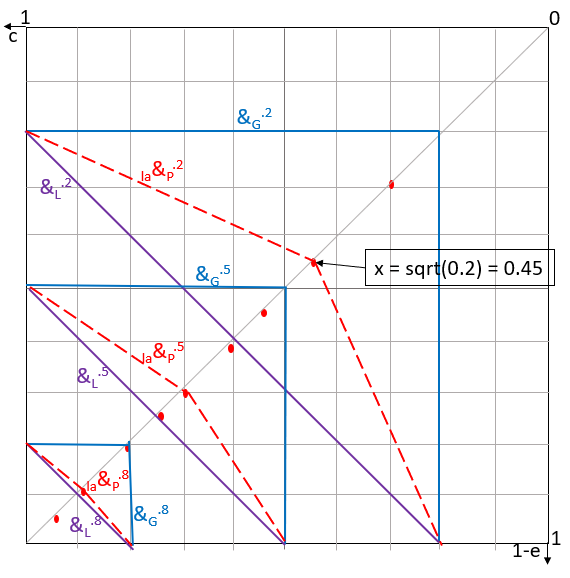 c – confidence – proportion of                             compliance with model assumptions
e - error – proportion of maximal                          possible error 
Ideal c=1, e=0 (depict c, 1-e)
How to aggregate c and 1-e to                                     get usability of learning results?
Guess: c-e-aggregation is conjunctive 
Minimal confidence c=0 and                                       maximal error e=1 make  results of learning not usable. So, on 0-axis we have usability 0
Are c, 1-e independent? Product logic conjunction?
Do c1, 1-e0 behave opposite, i.e., c1, e1, rather not Lukasiewicz
Dependent? Goedel logic? Probably yes. 
How to test these hypotheses?
NDBI021 User Preferences Vojtas 7/14
Learning generalized LMPM
22
D2
train
0.1
Ex.2.2 method 2a and 2b  Data, attr. Prefs,  training set in PC as before. 
Let’s try to find agg. In form of Eckhardt geometry / Pareto min (solid outline) /max (outline dashed) method. There are no violations of Pareto order, so confidence is high.
0.5
0.9
0.7
0.8
D1
1
0
0.4
x2
0.1
0.5
0.4
0.7
0.9
0.8
0.9
NDBI021 User Preferences Vojtas 7/14
23
x1
1
Learning generalized LMPM
D2
train + test
0.1
Ex.2.2 method 2a – Pareto minimal region. 
error on test set 
Image of test set in PC is always same (point identifiers are pref.score) 
0.3 lies in Eckhardt geometry minimal region of 0.5 (learned from training example) – gives  to error 0.2
0.6 lies in 0.8 e=0.2
0.9 lies in 1, e=0.1
In total error = 0.5
0.6
0.5
0.9
0.9
0.7
0.8
0.3
D1
1
0
0.4
x2
0.1
0.3
0.5
0.4
0.7
0.9
0.6
0.8
0.9
0.9
NDBI021 User Preferences Vojtas 7/14
24
x1
1
Learning generalized LMPM
D2
train + test
0.1
Ex.2.2 method 2b – Pareto maximal region. 
error on test set 
Image of test set in PC is always same (point identifiers are pref.score) 
0.3 lies in Eckhardt geometry maximal region of 0.4 – gives  to error 0.1 
0.6 lies in 0.4, e+0.1
0.9 lies in 0.5, e+0.4
Total error = 0.6
0.6
0.5
0.9
0.9
0.7
0.8
0.3
D1
1
0
0.4
x2
0.1
0.3
0.5
0.4
0.7
0.9
0.6
0.8
0.9
0.9
NDBI021 User Preferences Vojtas 7/14
25
x1
1
Learning generalized LMPM
D2
0.1
Ex.2.2 comparing methods 1, 2a, 2b  error on test set 
Image of test set in PC is always same 
Image of test set in PC is always same (point identifiers are pref.score) 

a1 – error graphical
a2a – error = 0.5 
  geometry minimal
a2b – error = 0.6
0.6
0.5
0.9
0.9
0.7
0.8
0.3
D1
1
0
0.4
x2
0.1
0.3
0.5
0.4
0.7
a2a
0.9
a2b
0.6
0.8
0.9
a1
NDBI021 User Preferences Vojtas 7/14
26
x1
Ex2, m2i1
1
Learning generalized LMPM
D2
train
0.1
Ex.2.3 method 3. Data, attr. Prefs,  training set in PC as before. 
Let’s try to find agg. in form of many valued disjunction – connecting points to known behavior on axis and corresponding intersection with diagonal. Confidence is 5/6 high – there is only one violation with 0.7 contour line. 
For test set we must approximate corresponding contour lines
0.6
0.5
0.9
0.9
0.7
0.8
0.3
D1
1
0
0.4
x2
0.1
0.5
0.4
0.7
0.9
0.8
0.9
NDBI021 User Preferences Vojtas 7/14
27
x1
1
Learning generalized LMPM
D2
train
0.1
Ex.2.3 method 3. 
Approximating missing contour lines

 Data, attr. Prefs,  training set in PC as before. We found 
agg. in form of many valued disjunction. 
Missing 0.6 and 0.7 are heuristically constructed by equidistant points on diagonal.
0.6
0.5
0.9
0.9
0.7
0.8
0.3
D1
1
0
0.4
x2
<0.4
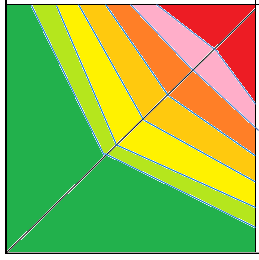 0.1
0.4
0.8
0.6
0.5
0.5
0.9
0.7
0.4
0.7
0.9
0.8
NDBI021 User Preferences Vojtas 7/14
28
x1
1
Learning generalized LMPM
D2
test
0.1
Ex.2.3 method 3. 
Error on test set 
 Data, attr. Prefs,  training set in PC as before. We found 
agg. in form of many valued disjunction. 
Missing 0.6 and 0.7 are added. As f1, f2  did not change, images in PC are same. 
0.3 lies in region of 0.4 – gives error +0.1
0.6 gives to error +.1
0.9 lies on border of 0.9, so error is 0 
Overall error is 0.2
0.6
0.5
0.9
0.9
0.7
0.8
0.3
D1
1
0
0.4
x2
<0.4
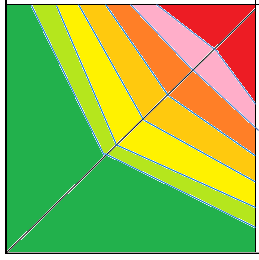 0.1
0.4
0.8
0.6
0.3
0.5
0.5
0.9
0.7
0.4
0.7
0.9
0.6
0.8
0.9
NDBI021 User Preferences Vojtas 7/14
29
1
x1
Learning generalized LMPM
D2
train
0.1
Ex.2.4 method 4. Data, attr. Prefs,  training set in PC as before. 
Let’s try to find agg. in form of many valued conjunction – connecting points to known behavior on axis and corresponding intersection with diagonal. Confidence is very low, zero – there is no intersection of estimated contour lines with diagonal – learning failed
0.6
0.5
0.9
0.9
0.7
0.8
0.3
D1
1
0
0.4
x2
0.1
0.5
0.4
0.7
0.9
0.8
0.9
NDBI021 User Preferences Vojtas 7/14
30
x1
1
Learning generalized LMPM
D2
generate
0.1
Example2
résumé

attr. pref. easy as we know triangles over whole domain
 
We do not know @  
models and have to try many
     Methods
a1 – e>0.6 
a2a – e=0.5  
a2b – e=0.6 
a3 – e=0.2 
a4 – failed c=0
0.6
0.5
0.9
0.9
0.7
0.8
0.3
D1
1
0
0.4
x2
NDBI021 User Preferences Vojtas 7/14
31
x1
1
Learning generalized LMPM
Experiment 3.
Data generated by product conjunction on respective PC contour lines
NDBI021 User Preferences Vojtas 7/14
Learning generalized LMPM
32
Do users behave in accordance with classical MV logic?
Note, bottom left diagonal plane cut with all connectives and their ordering
     Upper left contour lines of conjunction, bottom right contour lines of disjunctions
     Having attribute preferences – this enlarges portfolio of possible aggregations
VG.5
&G.2
VL.5
la&P.2
laVP.5
&L.2
laVP.8
x = sqrt(0.2)
&G.5
VL.8
la&P.5
VL
VP
VG.8
&L.5
VG = &G
z
la&P.8
&P
&L
&G.8
&L.8
x = 1-sqrt(1-0.9)
NDBI021 User Preferences Vojtas 7/14
Learning generalized LMPM
33
D2
generate
Ex.3generated by product logic
Conjunction, again
Nine different preference degrees.
 
Basis for generating data points
Only for copying
0.3
0.2
0.7
0.9
0.6
0.1
0.4
0.5
0.1
D1
1
0
x2
0.1
0.2
0.4
0.6
0.1
0.3
0.5
0.9
1
0.7
NDBI021 User Preferences Vojtas 7/14
34
0.9
x1
Learning generalized LMPM
D2
generate
Ex.3generated by product logic
Conjunction, again
Nine different preference degrees.
 
Basis for generating data points
Only for copying
0.3
0.2
0.7
0.9
0.6
0.1
0.4
0.5
0.1
D1
1
0
x2
0.9
NDBI021 User Preferences Vojtas 7/14
35
x1
1
Learning generalized LMPM
D2
Ex.3data generated by product logic
conjunction

i1 as before

One Pareto violation 0.3 is dominated by 0.1

Does it influence confidence?
0.3
0.2
0.7
0.9
0.6
0.1
0.4
0.5
0.1
D1
1
0
x2
0.2
0.3
0.6
0.1
0.5
0.1
0.9
NDBI021 User Preferences Vojtas 7/14
36
x1
1
Learning generalized LMPM
D2
Ex.3data generated by product logic
conjunction

a1 - Or-like aprox. never intersects diagonal

m3i1a1 Confidence =0
0.3
0.2
0.7
0.9
0.6
0.1
0.4
0.5
0.1
D1
1
0
x2
0.2
0.3
0.6
0.1
0.5
0.1
0.9
NDBI021 User Preferences Vojtas 7/14
37
x1
1
Learning generalized LMPM
D2
Ex.3data generated by product logic
conjunction

a2-And-like aprox.  intersects diagonal

0.1 causes problem, decreases confidence
Also 0.9 violates contour lines 0.6 and 0.5 

Let us continue with 0.2, 0.3, 0.5, 0.6  which are order compliant and do not intersect smaller / larger lines
0.3
0.2
0.7
0.9
0.6
0.1
0.4
0.5
0.1
D1
1
0
x2
0.2
0.3
0.6
0.1
0.5
0.9
NDBI021 User Preferences Vojtas 7/14
38
x1
1
Learning generalized LMPM
D2
Ex.3data
a2-And-like aprox.  intersects diagonal

0.1 problem, 
0.9 violates

continue with 0.2, 0.3, 0.5, 0.6
0.3
0.2
0.7
0.9
0.6
0.1
0.4
0.5
0.1
D1
1
0
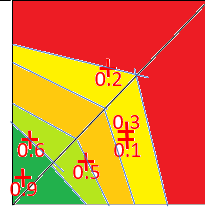 0.2
0.3
0.6
0.1
0.5
0.9
NDBI021 User Preferences Vojtas 7/14
39
1
Learning generalized LMPM
D2
Ex.3data
a2-And-like aprox.  intersects diagonal

0.1 problem, 
0.9 violates

continue with 0.2, 0.3, 0.5, 0.6
0.7
0.1
0.4
D1
1
0
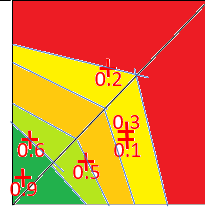 0.1
0.4
0.7
NDBI021 User Preferences Vojtas 7/14
40
1
Learning generalized LMPM
D2
Ex.3data generated by product logic
conjunction

a2-And-like aprox.  intersects diagonal

0.1 causes problem, decreases confidence
Also 0.9 violates contour lines 0.6 and 0.5 

Let us continue with 0.2, 0.3, 0.5, 0.6  which are order compliant and do not intersect smaller / larger lines
0.3
0.2
0.7
0.9
0.6
0.1
0.4
0.5
0.1
D1
1
0
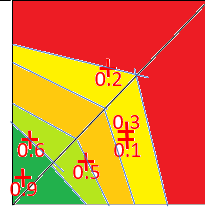 0.1
0.2
0.4
0.3
0.6
0.1
0.5
0.7
0.9
NDBI021 User Preferences Vojtas 7/14
41
1
Learning generalized LMPM
D2
generate
Example3
résumé

3data generated by product logic
conjunction

i1 makes candidate data in PC with one violation of Pareto order
 
We do not know @  
models and try conjunction and disjunction
     Methods
a1 – or like fails
a2 – fit well
Rather low confidence
0.3
0.2
0.7
0.9
0.6
0.1
0.4
0.5
0.1
D1
1
0
x2
NDBI021 User Preferences Vojtas 7/14
42
x1
1
Learning generalized LMPM
Can we generate data in DC?
Arbitrary Pareto compliant contour lines
NDBI021 User Preferences Vojtas 7/14
Learning generalized LMPM
43
D2
Ex.3 generate regular contour lines in the PC, 

Fix  attribute preferences, construct corresponding images in DC and chose points in layers between contour lines in the DC

Now arbitrary choice in DC layers gives a learning task
D1
1
0
x2
NDBI021 User Preferences Vojtas 7/14
44
x1
1
Learning generalized LMPM
D2
.1
.3
Ex.3 generate regular contour lines in the PC, 

Fix  attribute preferences, construct corresponding images in DC and chose points in layers between contour lines in the DC

Now arbitrary choice of points in DC layers gives a learning task

We can try to cheat some methods
.6
.8
.9
.4
.7
.5
2
D1
1
0
x2
.1
NDBI021 User Preferences Vojtas 7/14
45
x1
1
Learning generalized LMPM
D2
.1
.3
Ex.3 learn and test regular contour lines in the PC, 

Fix  attribute preferences, construct corresponding images in DC and chose points in layers between contour lines in the DC

Now arbitrary choice of points in DC layers gives a learning task

We can try to cheat some methods
.6
.8
.9
.4
.7
.5
2
D1
1
0
x2
.1
NDBI021 User Preferences Vojtas 7/14
46
x1
1
Learning generalized LMPM
D2
Ex.3 design contour lines in DC that are not concentric 

We can choose arbitrarily points in layers in DC

Here it seems we do not have any Pareto compliance 

We must preserve only monotony
D1
1
0
x2
NDBI021 User Preferences Vojtas 7/14
47
x1
1
Learning generalized LMPM
learning users so far
We did not try to learn convex combinations

Learning from data generated by product conjunction and disjunction showed success (partial)

Nevertheless, we have to give up exact behavior on the diagonal

This leads us to a class of connectives where point is on contour line connecting (some) point on the diagonal and respective point on the 0 or 1 axis (of course not violating order and without any intersections of contour lines)
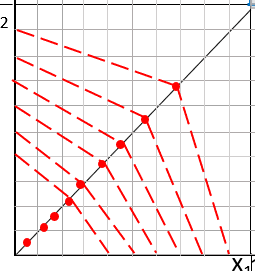 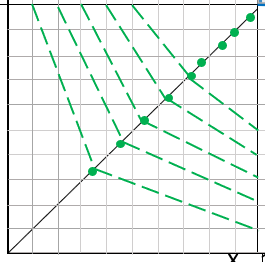 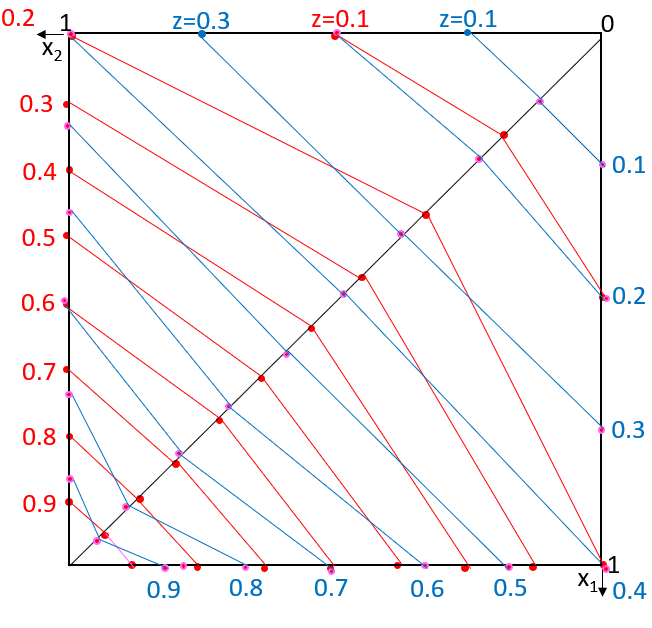 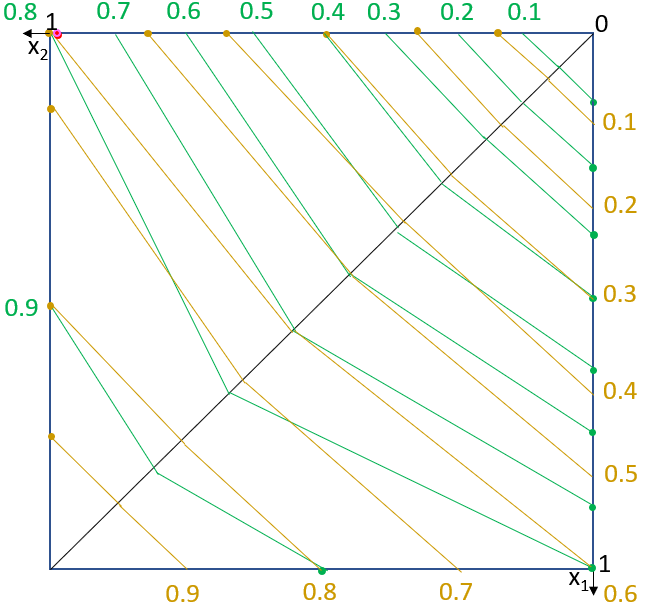 NDBI021 User Preferences Vojtas 7/14
Learning generalized LMPM
48
Experiment 4.
Arbitrary Pareto compliant contour lines
NDBI021 User Preferences Vojtas 7/14
Learning generalized LMPM
49
D2
Ex4. Generate
Ex.4 Yet again a new idea – let’s call it “Wild guess”. 

It assumes almost arbitrary borders between different preference degrees (z does not correlate with intersection of the diagonal)

Let’s chose PC points  in respective layers from (0,0) to (1,1) point
.2
.1
A.7
C
.6
E
.5
.9
D
B.7
.3
.8
B
f2
0
.4
D1
x2
.2
1
.3
.1
.1
.5
.4
.6
B.7
f1
.8
A.7
.9
1
NDBI021 User Preferences Vojtas 7/14
x1
50
Learning generalized LMPM
D2
Ex4. Train and test
Ex.4 Yet again a new idea – let’s call it “Wild guess”. 

It assumes almost arbitrary borders between different preference degrees (z does not correlate with intersection of the diagonal)

Let’s chose PC points  in respective layers from (0,0) to (1,1) point
.2
.1
A.7
.6
.5
.9
B.7
.3
.8
0
.4
D1
x2
1
.1
1
NDBI021 User Preferences Vojtas 7/14
x1
51
Learning generalized LMPM
.8
Randomly generated data
Ex4. Train and test
Ex.4 Yet again a new idea – let’s generate randomly data in DC. 

For each data point we need 3 numbers between 1 and 9 normalized domains are divided equidistant
(x1,           x2 score 0.z)
8               7                7 
8               9                4 
6               4                6 
8               3                7 
9               4                4 
4               7                1 
7               6                1 
5               2                9 
8               6                2 
7               1                2
D2
.4
.7
.1
.2
.1
.4
.6
.7
.9
.2
D1
x2
1
0
1
x1
NDBI021 User Preferences Vojtas 7/14
Learning generalized LMPM
52
Randomly generated data
.8
Ex4. Train and test
Ex.4 Yet again a new idea – let’s generate randomly data in DC. 

For each data point we need 3 numbers between 1 and 9 normalized domains are divided equidistant
(x1,           x2 score 0.z)
9               4                4 
3               5                8 
2               9                5 
5               8                4 
7               1                4 
2               9                7 
4               8                8 
8               9                6 
4               6                7 
9               2                8
D2
.5
.6
.7
.4
.8
.7
.8
.4
.8
.4
D1
x2
1
0
1
x1
NDBI021 User Preferences Vojtas 7/14
Learning generalized LMPM
53
4-D learning? advantage of visual insight disappeared
NDBI021 User Preferences Vojtas 7/14
Learning generalized LMPM
54
4d points easy to depict&compute
D2,D4
L
R
L
d .8
R
d
D
D1
D3
x2
x4
This is a template for you future solutions
      4D points have coordinates multiples of 0.1 and 4D contour lines are also multiples of 0.1.
d
d
x1,x3
NDBI021 User Preferences Vojtas 7/14
Learning generalized LMPM
55
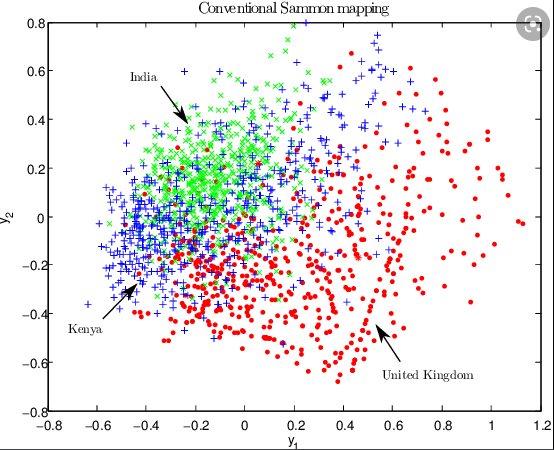 Conclusions
No libraries, paper work, one should be able to verify results given by a software
Graphical motivation, data visualization – mockup?
Aggregation of partial results (attribute score, several recommenders, …) 
ChRF challenge response framework as in NSWI166 applies too, we reduce reality to models
Image is only illustrative 
Can we make visualization 
compliant with preferences?
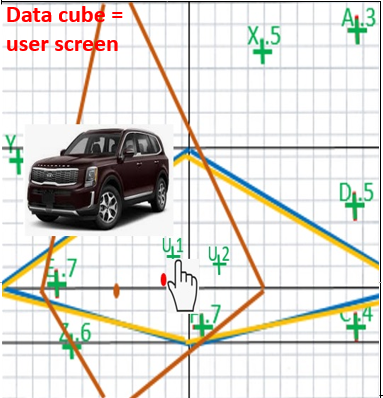 NDBI021 User Preferences Vojtas 7/14
Learning generalized LMPM
56
Thanks
Questions?
NDBI021 User Preferences Vojtas 7/14
Learning generalized LMPM
57